Thứ ba ngày 8 tháng 9 năm 2020
Tập đọc 
Tự thuật
Luyện đọc
Tìm hiểu bài
23 - 4 - 1996
tự thuật
Chương Mỹ
quê quán
Hàn Thuyên
xã, huyện, tỉnh
6 - 9 - 2003
- Họ và tên:   Bùi Thanh Hà
- Ngày sinh:   23 - 4 - 1996
- 25 phố Hàn Thuyên, quận Hai Bà Trưng, Hà Nội
Tìm hiểu bài:
1. Em biết gì về bạn Thanh Hà
2. Nhờ đâu em biết  rõ về bạn Thanh  Hà như vậy?
Nhờ bản tự thuật của Thanh Hà.
3. Hãy cho biết:
- Họ và tên em.                                          
- Em là nam hay nữ.              
- Ngày sinh của em.                   
- Nơi sinh của em.
Ví dụ: Một bạn trong lớp
4. Hãy cho biết tên địa phương em ở:
Phường
Thị xã
6
Luyện đọc lại
Củng cố, dặn dò
7
Tiết học kết thúc
Chúc các em chăm ngoan, học giỏi
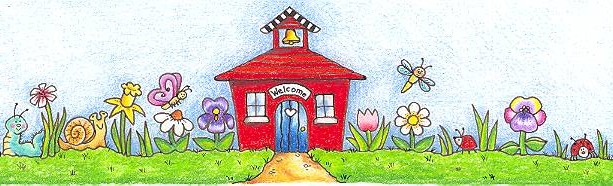